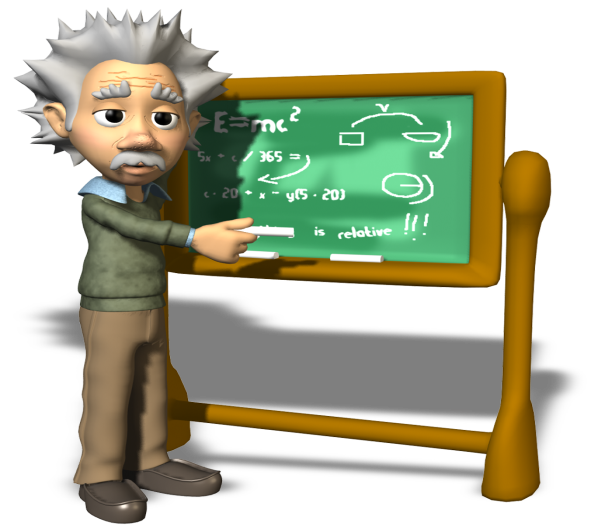 ENGLISH 9
   Unit 4:  
Learning a foreign language

           Lesson:    Listening
Unit 4: learning a foreign language
Lesson: Listening
Lead-in:
What languages do you study at school?
Are you good at English?
What aspects of English do you find the most difficult?
What should you do to improve it?
Unit 4: learning a foreign language
Lesson: Listening
Vocabulary:
Aspect (n) :
Good at:
Skill (n) :
To improve :
Terrible (adj) = bad
To work for : 
National bank
Unit 4: learning a foreign language
Lesson: Listening
Vocabulary
1. aspect (n)
a particular part or feature of a situation, an idea, a problem, etc.
The book aims to cover all aspects of city life.
We will be looking at many different aspects of pollution.
Unit 4: learning a foreign language
Lesson: Listening
Vocabulary
2. good at (adj)
able to do something well
Are you good at speaking English?
She's getting quite good at reading now.
Unit 4: learning a foreign language
Lesson: Listening
Vocabulary
3. skill (n)
a particular ability or type of ability
communication skill
reading skill / speaking skill
Unit 4: learning a foreign language
Lesson: Listening
Vocabulary
4. to improve (v)
to become better than before
I hope my French will improve when I go to France.
I need to improve my English if I want to find a good job.
Unit 4: learning a foreign language
Lesson: Listening
Vocabulary
5. terrible (adj) = very bad
of very bad quality
Yesterday we had a terrible meal which made us disappointed.
I have a terrible memory for remembering names.
Unit 4: learning a foreign language
Lesson: Listening
Vocabulary
6. to work for (v)
She works for an engineering company.
Mr Nam works for VAS.
My father wants me to work for him when I leave school.
Unit 4: learning a foreign language
Lesson 3: Listening
what and where
improve
Good at
skill
National bank
Work for
terrible
aspect
Unit 4: learning a foreign language
Lesson 3: Listening
Remember and say “what and where”
improve
skill
Good at
National bank
terrible
Work for
aspect
Unit 4: learning a foreign language
Lesson 3: Listening
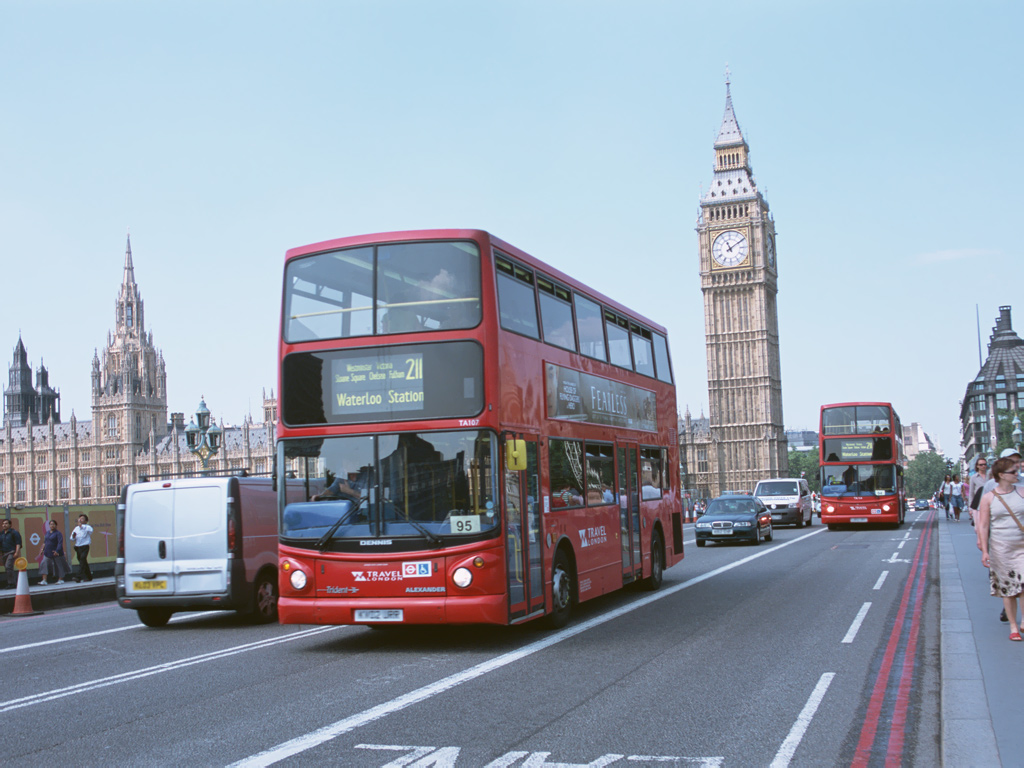 Do you like  studying English?
Oh yes.
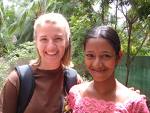 Nga
Kate
Unit 4: learning a foreign language
Lesson 3: Listening
Listen to the conversation between Nga and Kate
Nga’s studying English for her work.
B. She learned English at school and university.
C. She works for a national bank in Hanoi.
D. She needs to improve her writing.
E. Her listening is excellent.
F. She hopes she can talk to people from all over
The world, and understand her favorite English songs
Unit 4: learning a foreign language
Lesson 3: Listening
Nga’s studying English for her work.
T
B. She learned English at school and university.
T
An international
 bank in Hanoi
C. She works for a national bank in Hanoi.
F
D. She needs to improve her writing.
T
E. Her listening is excellent.
F
terrible
F. She hopes she can talk to people from all over
The world, and understand her favorite English songs
T
Unit 4: learning a foreign language
Lesson 3: Listening
Fill the missing information in the blanks
Nga is studying English in…(1)……… she needs it for …(2)…… she works for ……(3)…………..in Hanoi. She learned English at school and university but she’s forgotten. She wants to improve her…(4)…..because sometimes she has to write letters in English. (5)….. …is her biggest problem. People talk very quickly and she can’t …(6)…… ….them. She likes English although it’s difficult. She thinks it’s …(7)……..and useful language.
London
her work
an international bank
writing
Listening
understand
an interesting
Unit 4: learning a foreign language
discussion
Reading:
Read short stories and newspapers in E
Read the texts
Use dictionary for reading
Listening:
Listen to English tape
Listen English programs on radio
Listen to the foreigners
Do listening exercise
How you learn English?
Writing:
-Do grammar exercises
Write as much as possible
Learn words and structures
Speak English 
Speak E with friends and foreigners
Unit 4: learning a foreign language
discussion
Reading:
Read short stories and newspapers in E
Read the texts
Use dictionary for reading
Listening:
Listen to English tape
Listen English programs on radio
Listen to the foreigners
Do listening exercise
How you learn English?
Writing:
-Do grammar exercises
Write as much as possible
Learn words and structures
Speak English 
Speak E with friends and foreigners
Unit 4: learning a foreign language
Lesson: Listening
Discussion: 
- tell your friends the aspects of English you find most difficult and ask him / her some advice.
I find listening is difficult. What should I do to improve it?
You should listen to the English tape and…………….
Unit 4: learning a foreign language
Lesson: Listening
Homework:
	1. Learn by heart vocabulary.
	2. Do exercise U3 – Test yourself.